Planning and Managing Digital Projects
John Nemmers and Mark Sullivan
University of Florida Smathers Libraries
Section 1: Overview & Project Planning
Society for Florida Archivists (5/2012)
Nemmers and Sullivan
2
A Digital Project…
Has a time frame (start/end dates)
Has a scope/purpose
Has a project manager
Requires resources/inputs
Has a work plan
Produces digital outputs
Society for Florida Archivists (5/2012)
Nemmers and Sullivan
3
[Speaker Notes: The project is temporary but may lead to ongoing activities. A project has a definite beginning and an ending date. It is temporary; the project ends once the objectives have been met and the product or service exists.

Scope/purpose: Why is the project necessary? Projects are designed to solve a particular problem (create a unique product/service)

Project manager determines whether you have the skills, knowledge, and resources needed to accomplish the project’s goals. If you don’t, then you will have to find those resources, knowledge, and skills or the project may fail.]
Digital Project Breakdown
1/3 effort = project planning, pre-imaging preparation, preservation, oversight, evaluation
1/3 effort = description, metadata creation, database creation/maintenance
1/3 effort = digitization
Society for Florida Archivists (5/2012)
Nemmers and Sullivan
4
Questions to Answer:
Who will be served by project?
Have we identified the Primary/Secondary/Other audiences?
What will be digitized?
What are our priorities?
What will be the impact on the institution?
How much should we digitize?
What is our timeline? Start/end dates?
Society for Florida Archivists (5/2012)
Nemmers and Sullivan
5
[Speaker Notes: Scholars, educators, college students, K-12, genealogists, general public
Priorities: what is cool, what is in high demand, what is underused and should b made known/available
Who decides priorities? Can be admin, external, funding agencies
How much: everything in all the collections, representative samples]
Questions to Answer:
What resources do we need to support project?
What are funding sources?
Will project activities be undertaken in-house or outsourced?
What standards and best practices will be adopt?
What technologies will we use to create/maintain/deliver/preserve digital objects?
What is our sustainability plan beyond the project end?
Society for Florida Archivists (5/2012)
Nemmers and Sullivan
6
[Speaker Notes: Resources: Space? Staff? Equipment? Total?
Funding: internal, donor, grant
Outsourcing - Issues with the security, safety, transportation of fragile material
In-house: costs of labor/benefits, equipment, software
In-house: Extant/newly developed software tools or buy vendor product or use partner technology (e.g, DLoC)
In-house: Training and staff time (hire new staff, who does the work of permanent staff while working on project)
Sustainability: long  term maintenance of the digital collection]
Initial Steps in the Process
Identify holdings to be digitized
Identify stakeholders and participants (internal/external)
Create a planning team
Determine project goals/objectives
Environmental scan of other projects
Identify needed resources
Develop work plan with timeline of activities
Society for Florida Archivists (5/2012)
Nemmers and Sullivan
7
[Speaker Notes: The work plan is the road map that guides how resources are put into use over a specific period of time to produce products/services]
Identify Holdings for Digital Projects
Archival collections (papers, photos, AV, etc.)
Special collections
Reformatting microfilmed holdings
Born digital holdings
Digitization projects with partner holdings
Society for Florida Archivists (5/2012)
Nemmers and Sullivan
8
[Speaker Notes: Logical to focus on unique or rare objects (no need to duplicate effort)
Reformatting non-print resources: AV, microfilm, photos
Digitization for commercial purposes
Born digital ex: IR
External partners may have complementary resources]
Selective Digitization
Focus on holdings with high research/educational /commercial value
Often not feasible to digitize everything -> representative sample
Not everything merits digitization
Are the originals fragile/in jeopardy?
Rights? No known copyright holder -> Take down notices are option.
Permissions? Deed of gift?
Society for Florida Archivists (5/2012)
Nemmers and Sullivan
9
What are Priorities
Researcher demand?
Preservation?
Administrative mandate?
Donor driven?
Matching priorities of funding agency/partners?
Exposing hidden collections to increase use?
Society for Florida Archivists (5/2012)
Nemmers and Sullivan
10
Prioritizing Example: Everglades Collections at UF
Collections in demand
Hot subject area
Preservation issues
Easy formats
Viable funding source
Society for Florida Archivists (5/2012)
Nemmers and Sullivan
11
[Speaker Notes: May Mann Jennings, Gov Broward, Gov Jennings, Thomas Will, etc.
Environmental history: Everglades, drainage, flood control, development, conservation
high use of fragile materials almost 100 years old
Papers and Photos
NHPRC cost-effective digitization grants]
Potential Stakeholders/Participants
Archivists/Curators
Imaging personnel
Metadata personnel
Cataloging personnel
IT/Web personnel
Preservation or Conservation personnel
Advisors (e.g. panel of subject specialists)
Development/Fundraising personnel
Grant writer/manager
Administration
Donors
PR/Marketing personnel
External partners
Vendors
Society for Florida Archivists (5/2012)
Nemmers and Sullivan
12
[Speaker Notes: Successful projects have a core team of committed stakeholders
Stakeholders are any folks who can influence/contribute/make use of the project outcomes]
Creating a Team
Need for clear leadership (project manager or co-managers)
Consensus-building
Group decision-making
Expect resistance (both justified and not)
Admin support usually = successful elimination of resistance
Society for Florida Archivists (5/2012)
Nemmers and Sullivan
13
[Speaker Notes: Project manager may be any of the stakeholders but often is the collection manager/subject specialist
Project manager is responsible for leading communication, forming team, developing work plan, overseeing implementation, and evaluating outcomes]
Collaboration & Partnerships
Gain holdings/knowledge/support/IT from partners
Shared knowledge/experiences can lead to better workflow/products
Some granting agencies favor collaborative digital projects
Requires better communication/negotiation of expectations/activities/outcomes
Society for Florida Archivists (5/2012)
Nemmers and Sullivan
14
In-House vs. Outsourcing (or Hybrid)
Outsourcing costs can be lower if infrastructure/expertise not already in-house
Vendors set up to handle high volume; have equipment, training, software
Vendors often offer multiple services in addition to imaging
Vendor security risks – materials going off site/out of country (loss of control)
Have to evaluate, select, contract and communicate with vendors
Society for Florida Archivists (5/2012)
Nemmers and Sullivan
15
[Speaker Notes: Communication with vendors is a big deal. They may not understand archival importance. Your project may be small fries to them.]
In-House vs. Outsourcing (or Hybrid)
In-house projects lead to in-house expertise/infrastructure, but can require significant start-up costs
Complete control over in-house projects (fewer security risks)
Other pros/cons?
Hybrid approach: use vendors to handle one portion of project (e.g., only imaging)
Society for Florida Archivists (5/2012)
Nemmers and Sullivan
16
Common Outsourced Activities
Scanning
Transcription (e.g., oral histories)
Translation
Metadata creation
OCR
Database management
Online hosting
Preservation
Society for Florida Archivists (5/2012)
Nemmers and Sullivan
17
Planning Discussions
Brainstorming!
Consider all ideas/options
Identify impacts
Staffing (extant or hire new or outsource)
Space, equipment, software
Impact on regular workflow
Holdings (e.g., preservation/access issues)
Evaluate all info and make decisions
Society for Florida Archivists (5/2012)
Nemmers and Sullivan
18
Base Decisions on Data
Review/gather statistics 
Extent (e.g., # of page images)
Reference/Usage statistics
Scholarship produced based on holdings
Can create surveys/suggestion forms 
Focus/advisory groups
Society for Florida Archivists (5/2012)
Nemmers and Sullivan
19
[Speaker Notes: Explain how we averaged Swamp folders to estimate extent]
Work Plan Development
Work plan focuses on quantifiable goals (e.g., producing a certain # of images)
What steps/activities will you implement to achieve goals?
Shows how inputs/resources are used to produce outcomes/products
Detailed budget (calculate all costs)
Society for Florida Archivists (5/2012)
Nemmers and Sullivan
20
[Speaker Notes: Need a clear idea of what you want to accomplish. What will the project solve? It will be difficult to evaluate success/failure without clear focus.

Can’t talk about the work plan without also talking about the budget]
TIP!  Review grant guidelines, which usually call for:
Specific goals and objectives
Scope of project
Description of the materials and their importance/significance
Budget templates
Scanning/Metadata standards
Specific work plan
Evaluation criteria
Society for Florida Archivists (5/2012)
Nemmers and Sullivan
21
[Speaker Notes: NEH/NHPRC/IMLS/LSTA/etc.]
Work Plan
Projects usually have phases and benchmarks as part of a project timeline
Project activities are tied to project goals
Activities also tied to project resources
Identify staff – who (extant or new), how much time needed, etc.
Identify space, equipment, supplies needed (extant or new)
Society for Florida Archivists (5/2012)
Nemmers and Sullivan
22
[Speaker Notes: New digital initiatives usually have high start up costs. Hardware may include computers or server space.

Labor usually is the largest percentage of costs in a digital project

Staff: what % of an employee’s time will be committed to project (in grants, the salary & benefits are “In-Kind” costs shared by the institution towards the total project cost)]
Work Plan
Identify other costs (e.g., consultants, vendors, training, travel, shipping)
Hidden costs (administrative, PR) – can be cost share in grants
Technology issues: software/hardware/metadata/standards
Society for Florida Archivists (5/2012)
Nemmers and Sullivan
23
Work Plan
Work plan provides details about workflow / methodology
Simple workflow:
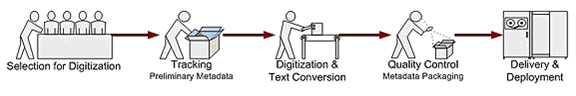 Society for Florida Archivists (5/2012)
Nemmers and Sullivan
24
Project Timeline Example
Society for Florida Archivists (5/2012)
Nemmers and Sullivan
25
Gantt Charts
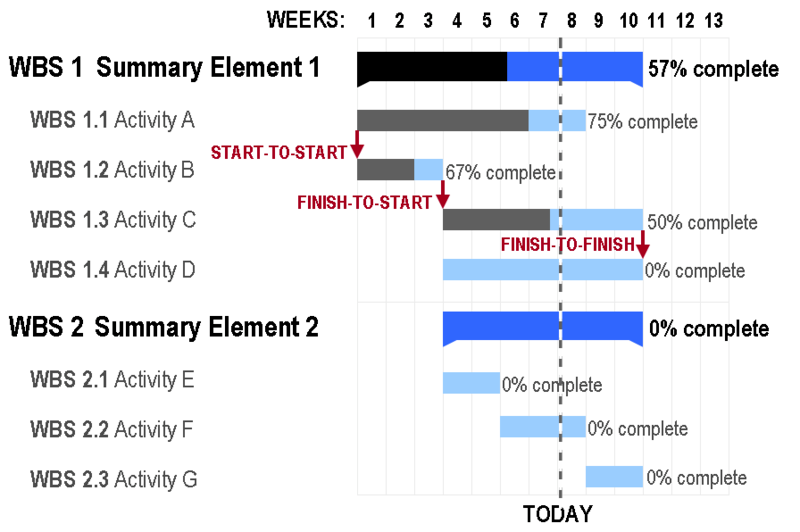 Source: http://en.wikipedia.org/wiki/File:GanttChartAnatomy.png
Society for Florida Archivists (5/2012)
Nemmers and Sullivan
26
Possible Project Budget Items
Salaries & Benefits
Hourly wages for temp staff
Vendors
Consultants
Equipment /supplies
Training/travel
Indirect Costs
Society for Florida Archivists (5/2012)
Nemmers and Sullivan
27
Hardware Options
Scanners (flatbed, ADF, slide, etc.)
Digital cameras
AV conversion
Servers (storage, delivery, etc.)
Society for Florida Archivists (5/2012)
Nemmers and Sullivan
28
[Speaker Notes: Remember costs of migration to new hardware in future]
Software Options
In-house development:
Requires programmers/database admins/metadata specialists
Requires constant maintenance/testing
Off-the-shelf software:
E.g., Photoshop, DigiTool
Requires knowledge/evaluation/comparison of vendors
How will software be upgraded/maintained?
Society for Florida Archivists (5/2012)
Nemmers and Sullivan
29
Sustainability Considerations
Digital technology is constantly/rapidly changing 
Upgrade/replacement of software/hardware
Migration of digital objects/metadata 
Costs of long term digital preservation
Costs of staffing over time (managing content, hardware/software)
Society for Florida Archivists (5/2012)
Nemmers and Sullivan
30
Exercise 1: Entire Group
Handout includes a description of holdings to be digitized, target audience and other pertinent info
Create goals for project
List activities to achieve those goals
Society for Florida Archivists (5/2012)
Nemmers and Sullivan
31
Exercise 1: Goals & Activities
Goal 1:
Society for Florida Archivists (5/2012)
Nemmers and Sullivan
32
Section 2: Implementing Digital Projects
Society for Florida Archivists (5/2012)
Nemmers and Sullivan
33
Implementing Digital Projects
Imaging Theory & Best Practices
Digitization Equipment
Metadata for Digital Resources
Digital Asset Management Software
Archiving and Preserving Digital Projects
Society for Florida Archivists (5/2012)
Nemmers and Sullivan
34
Section 2.1: Imaging Theory & Best Practices
Society for Florida Archivists (5/2012)
Nemmers and Sullivan
35
Imaging Theory & Best Practices
Bit Depth & Color Space
Resolution
File Types
Image Compression
OCR
Questions
Society for Florida Archivists (5/2012)
Nemmers and Sullivan
36
Bit Depth & Color Space
Bi-tonal, “black and white”, 1 bit

Greyscales
8-bit ( 256 shades of gray )
16-bit (65536 shades of gray )

RGB ( usually 24-bit )

CMYK ( usually 32-bit )
Society for Florida Archivists (5/2012)
Nemmers and Sullivan
37
Bit Depth & Color Space
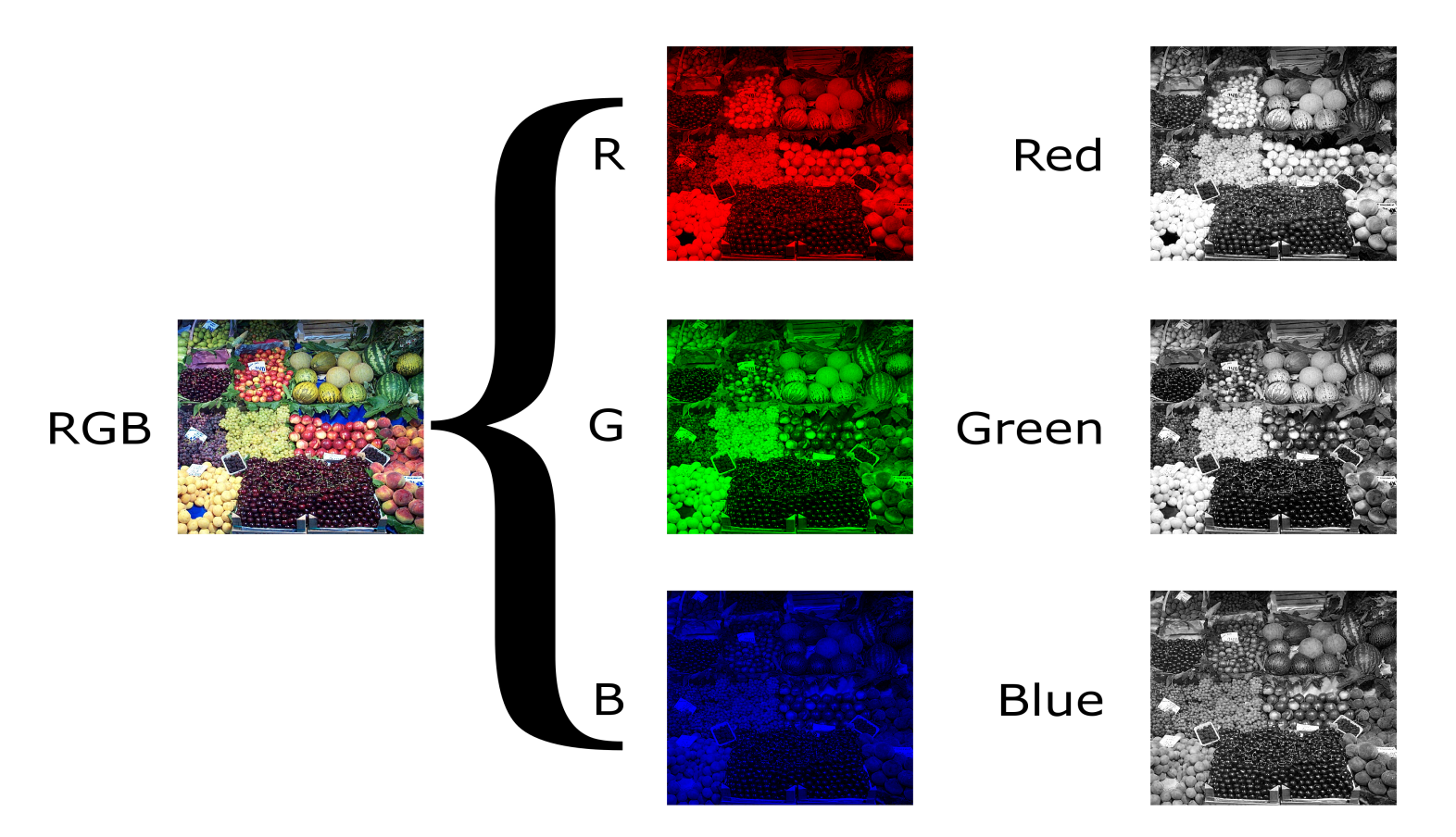 RGB “built” from 3 color channels
Image: © Nevit Dilmen found at Wikimedia commons
Society for Florida Archivists (5/2012)
Nemmers and Sullivan
38
Bit Depth & Color Space
Color Fidelity
“Full Informational Capture”







Meaningful color should be retained
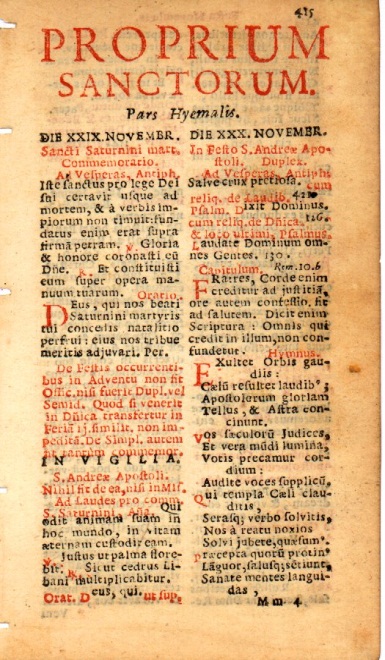 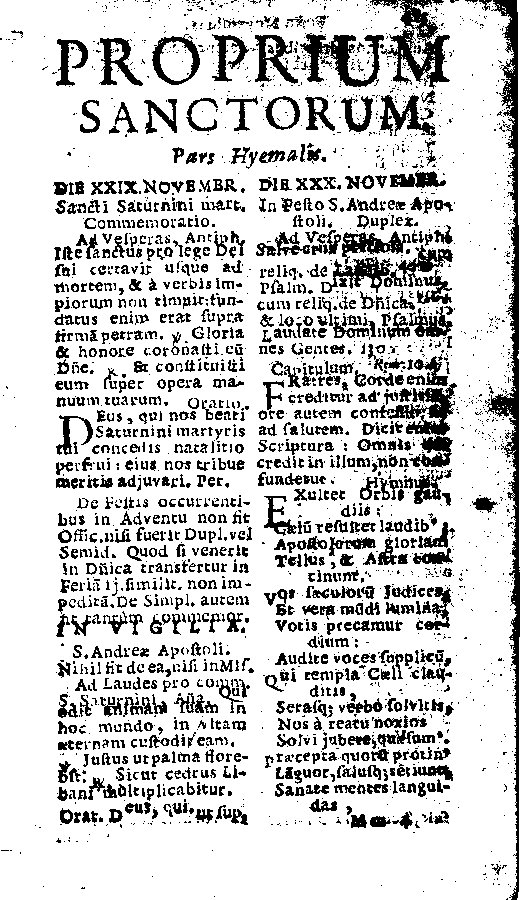 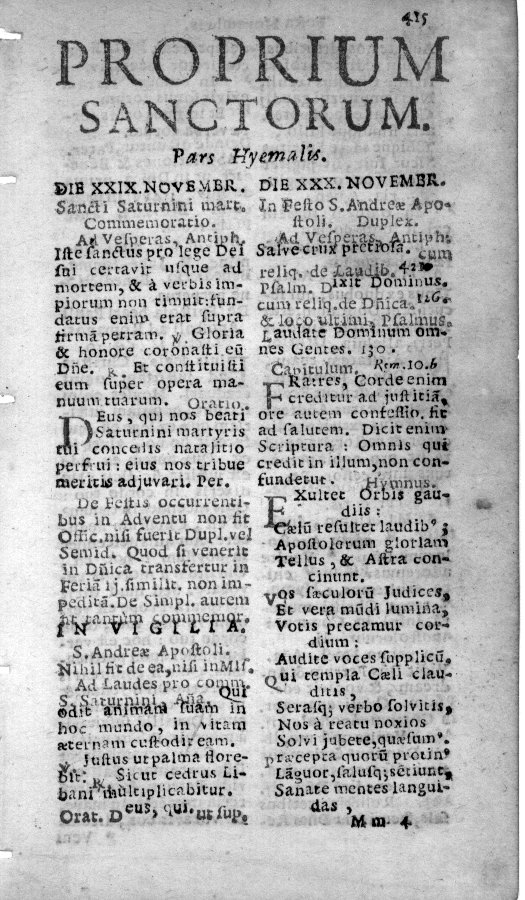 Bi-tonal
8-bit Greyscale
24-bit Color
Society for Florida Archivists (5/2012)
Nemmers and Sullivan
39
[Speaker Notes: Readers of Latin religious texts, such as that seen above, will recognize the red text as instructions to the faithful, commentary on the spoken text of a religious service, or the narrative of the priest as opposed to that of the congregation’s response.]
Bit Depth… : Recommended
(Almost) never scan 1-bit
Completely grey items should (usually) be scanned 8-bit greyscale.
Items with meaningful color should be scanned 24-bit RGB

Trade-offs between quality and file size
Society for Florida Archivists (5/2012)
Nemmers and Sullivan
40
Bit Depth… : Rationale
Text – Optical Character Recognition
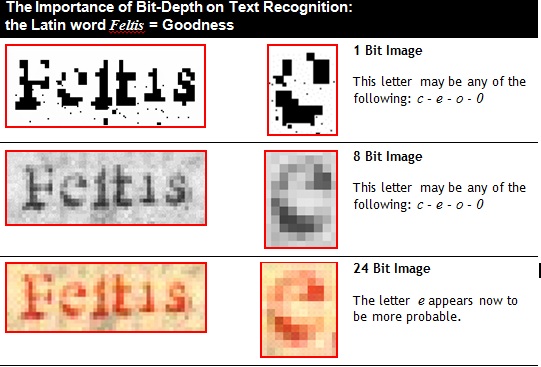 Society for Florida Archivists (5/2012)
Nemmers and Sullivan
41
Resolution
Resolution of an image expressed in pixels
PPI – pixels per inch
DPI – dots per inch
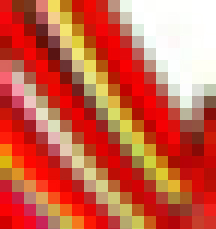 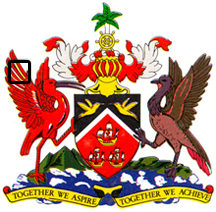 Society for Florida Archivists (5/2012)
Nemmers and Sullivan
42
Resolution : Recommended
Society for Florida Archivists (5/2012)
Nemmers and Sullivan
43
Resolution : Rationale 1
Newspaper graphics printed at 80 dpi
Magazine graphics printed at 120 dpi
High-end graphics printed at 300 dpi





Scanning at 300 dpi is sufficient
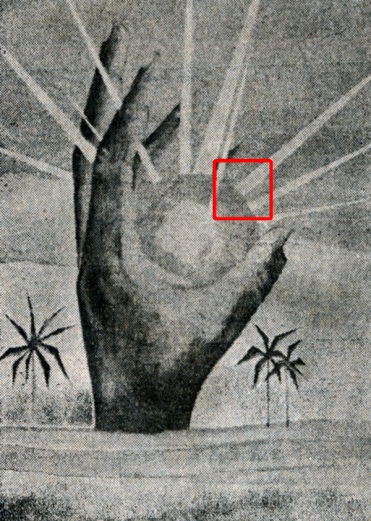 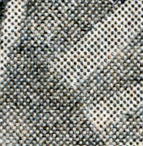 Society for Florida Archivists (5/2012)
Nemmers and Sullivan
44
Resolution : Rationale 2
Text – Optical Character Recognition
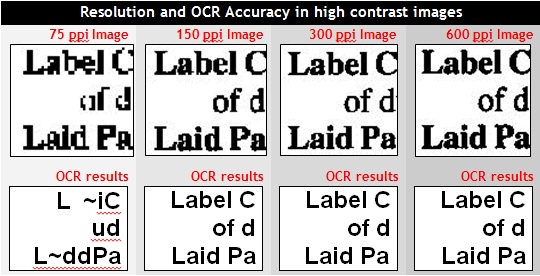 Society for Florida Archivists (5/2012)
Nemmers and Sullivan
45
Resolution : Rationale 3
Photographs
Use 600 dpi
Continuous-tone images
Unexpected use – capture all details
Society for Florida Archivists (5/2012)
Nemmers and Sullivan
46
File Types
Save archival masters as TIFF
Internet delivery as JPEGs or JPEG2000s
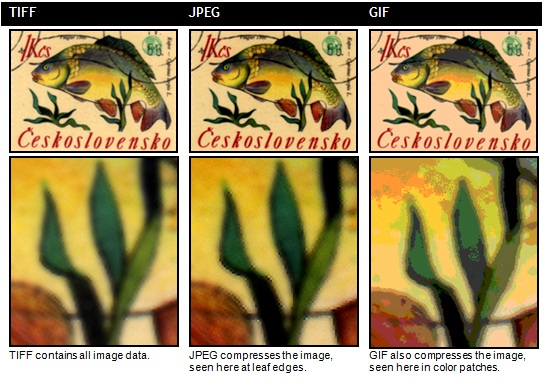 Society for Florida Archivists (5/2012)
Nemmers and Sullivan
47
Image Compression
Save archival TIFFs as non-compressed
“Lossy” vs. Lossless compression
Society for Florida Archivists (5/2012)
Nemmers and Sullivan
48
OCR
Optical Character Recognition
Creation of plain text from an image file
Just as important is the positional information!
Text highlighting
Text analysis
Society for Florida Archivists (5/2012)
Nemmers and Sullivan
49
OCR : ALTO XML
LOC XML schema / standard
“Analyzed Layout and Text Object”
Contains position (and style) of each word, with possible variants
Can be embedded within a METS file
Used by NDNP
Society for Florida Archivists (5/2012)
Nemmers and Sullivan
50
OCR : ALTO XML
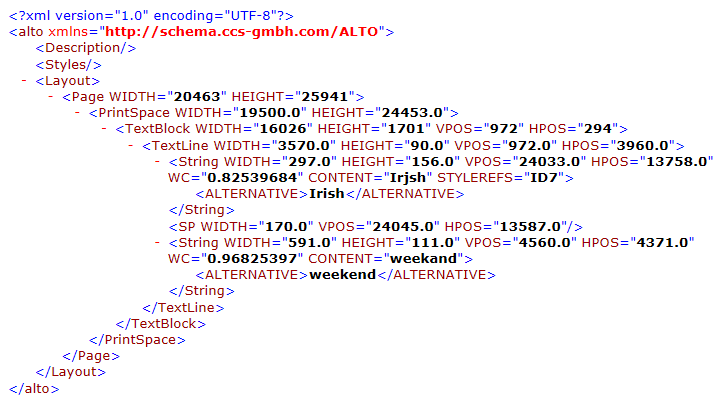 Society for Florida Archivists (5/2012)
Nemmers and Sullivan
51
Review of Topics
Bit Depth & Color Space
Resolution
File Types
Image Compression
OCR
Society for Florida Archivists (5/2012)
Nemmers and Sullivan
52
Questions?How about born digital?
Society for Florida Archivists (5/2012)
Nemmers and Sullivan
53
Section 2.2: Scanning Equipment
Society for Florida Archivists (5/2012)
Nemmers and Sullivan
54
Scanning Equipment
Flatbed scanners
Sheet-feed scanners
Book scanners
Map scanners
Microfilm
Society for Florida Archivists (5/2012)
Nemmers and Sullivan
55
Flatbed Scanners
Microtek ScanMaker 9800XL
Epson Expression 10000XL
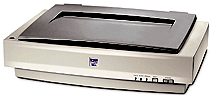 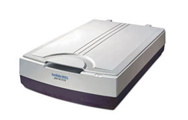 Society for Florida Archivists (5/2012)
Nemmers and Sullivan
56
Sheet-feed Scanners
Panasonic KV-S2046C
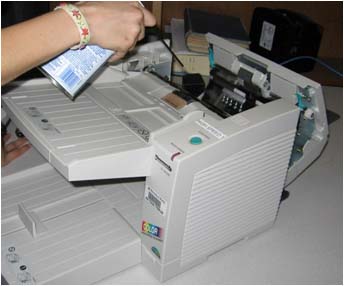 Society for Florida Archivists (5/2012)
Nemmers and Sullivan
57
Book Scanners
i2S CopiBook ( 24-bit color )

Konica Minolta PS7000
 with grayscale up-grade
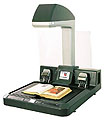 Society for Florida Archivists (5/2012)
Nemmers and Sullivan
58
Oversized Document Scanners
Camera back, vacuum table, etc..
Betterlight Super 8K-HS
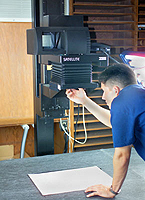 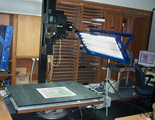 Society for Florida Archivists (5/2012)
Nemmers and Sullivan
59
Microfilm Scanners
Society for Florida Archivists (5/2012)
Nemmers and Sullivan
60
Section 2.3: Metadata for Digital Resources
Society for Florida Archivists (5/2012)
Nemmers and Sullivan
61
Metadata for Digital Resources
What is metadata?
What is your digital resource?
Standards
Standards Comparison
Tools
Questions
Society for Florida Archivists (5/2012)
Nemmers and Sullivan
62
What is metadata?
Society for Florida Archivists (5/2012)
Nemmers and Sullivan
63
What is metadata?
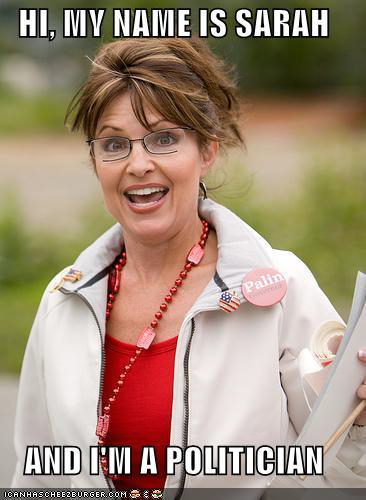 Society for Florida Archivists (5/2012)
Nemmers and Sullivan
64
What is metadata?
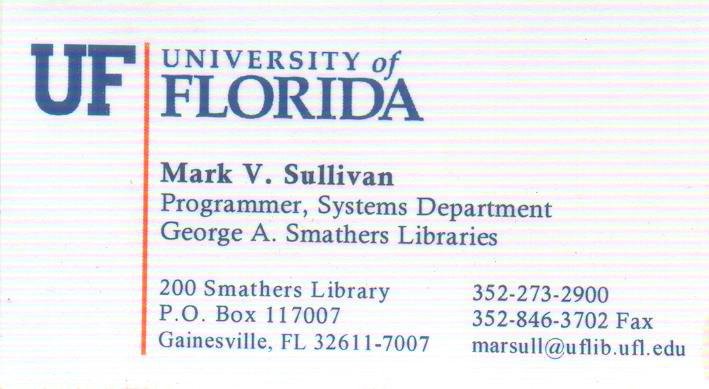 Society for Florida Archivists (5/2012)
Nemmers and Sullivan
65
Library and Museum Metadata
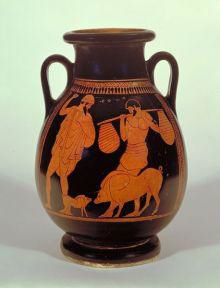 Society for Florida Archivists (5/2012)
Nemmers and Sullivan
66
Library and Museum Metadata
Greek Vase
470 –460 BC
35 centimeters
Odysseus and Eumaios the Swineherd 
from Homer’s story of the Odyssey
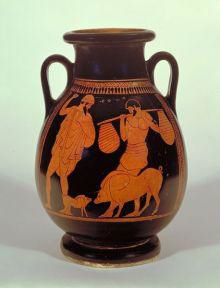 Society for Florida Archivists (5/2012)
Nemmers and Sullivan
67
Library and Museum Metadata
Format:	Greek Vase
Date:	470 –460 BC
Height: 	35 centimeters
Title: [Greek Vase of Odysseus and Eumaiosthe Swineherd]
Notes: from Homer’s story of the Odyssey
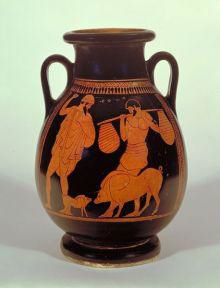 Society for Florida Archivists (5/2012)
Nemmers and Sullivan
68
Library and Museum Metadata
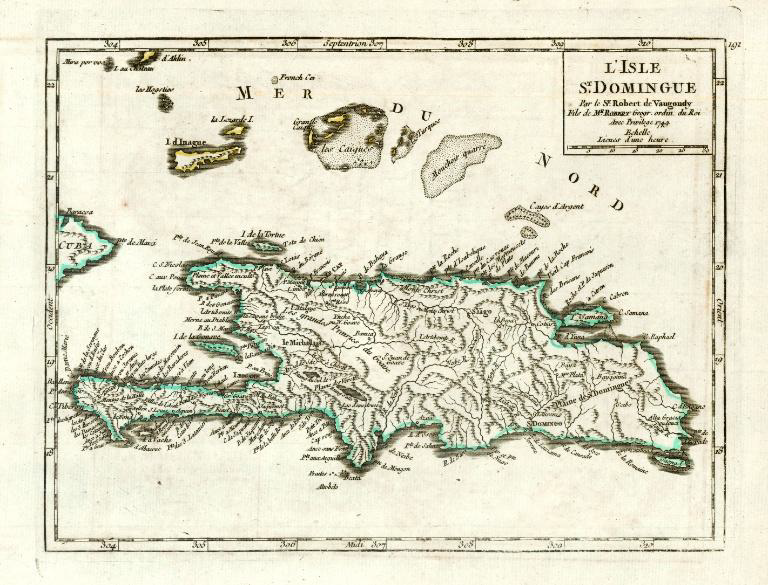 Society for Florida Archivists (5/2012)
Nemmers and Sullivan
69
Library and Museum Metadata
Title: 		 	L' Isle St. Domingue
Alternate Title: 	Atlas portatif Universel.. 
Physical Desc: 	1 Map. : col; 17 x 22 cm on sheet 23 x 32 cm. 
Language: 	 	French
Creator: 	 	Robert de Vaugondy, Gilles , 1688-1766
Date: 		 	1749
Place of Publ: 	 	Paris 1749
Subjects:	 	Maps --Early works to 1800 --West Indies ( lcsh)
		 	Maps --Early works to 1800 --Hispaniola ( lcsh)
Genre: 	 	single map( marcgt)
		 	Maps ( lcsh)
		 	Early works to 1800 ( lcsh) 
Spatial Coverage: 	Haiti, Dominican Republic 
Note:		 	Outline color.
Society for Florida Archivists (5/2012)
Nemmers and Sullivan
70
Library and Museum Metadata
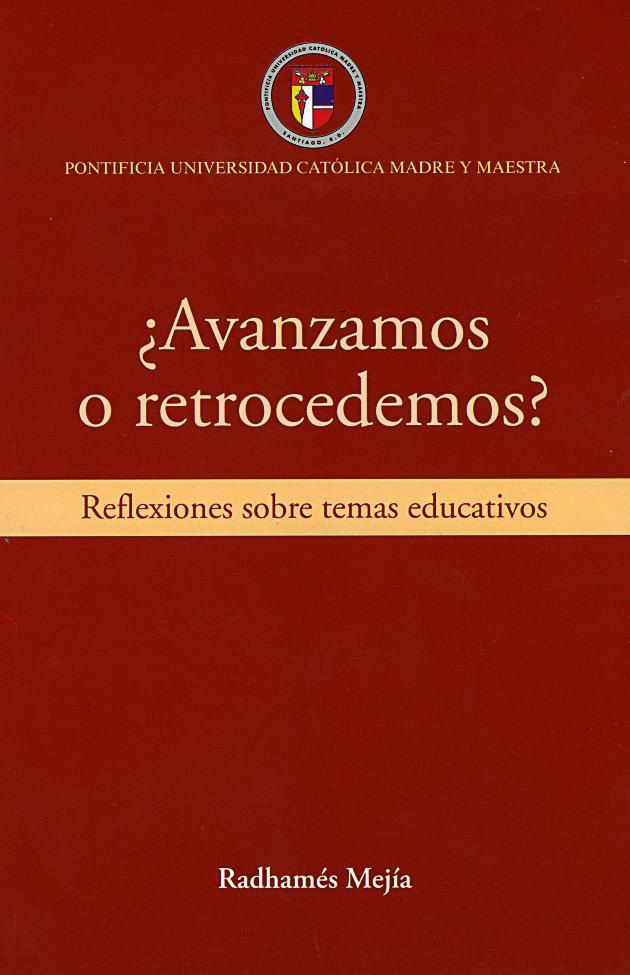 Society for Florida Archivists (5/2012)
Nemmers and Sullivan
71
Library and Museum Metadata
Title: 		 Avanzamos o retrocedemos? : reflexiones sobre…
Physical Desc: 165 p. 
Language: 	 Spanish
Creator:	 Mejia, Radhames
Publisher: 	 Santo Domingo : PUCMM/CIEDHUMANO
Date: 		 2010 
Subject: 	Educacion-Republica Dominicana-Ensayos, conferencias
Abstract: 	Este libro recoge una serie de artaculos sobre temas educativos publicados en los aos 2006 y 2007 en el periodico El Caribe. 
Identifier: 	RD 370.97293 M516a
		isbn-9789945415339
Society for Florida Archivists (5/2012)
Nemmers and Sullivan
72
Library Metadata
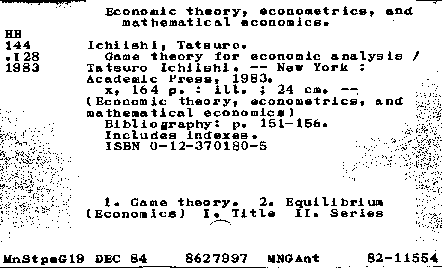 Society for Florida Archivists (5/2012)
Nemmers and Sullivan
73
Library Metadata - MARC
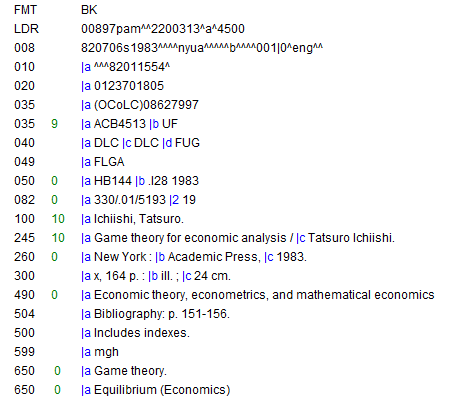 Society for Florida Archivists (5/2012)
Nemmers and Sullivan
74
What is your digital resource?
Society for Florida Archivists (5/2012)
Nemmers and Sullivan
75
What is your digital resource?
Physical archival containers
Archival box?
Archival folder?
Item-level?

Scrapbooks
Pages
Photographs

Newspapers
Issues
Article
Society for Florida Archivists (5/2012)
Nemmers and Sullivan
76
Metadata Standards
Society for Florida Archivists (5/2012)
Nemmers and Sullivan
77
Why metadata standards?
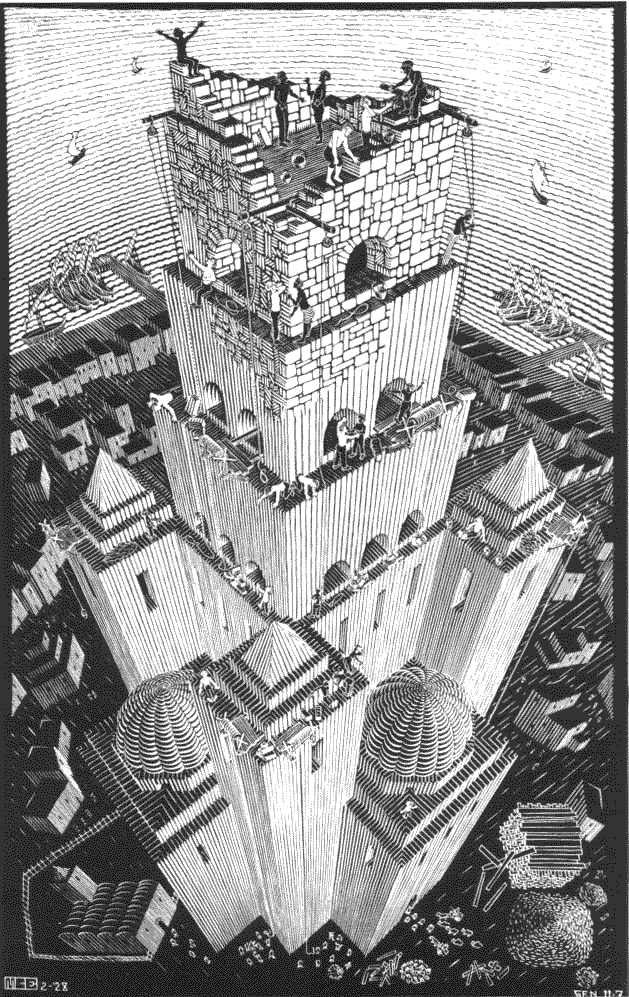 Society for Florida Archivists (5/2012)
Nemmers and Sullivan
78
Standards
“The nice thing about standards is there are so many to choose from.”

			- Andrew Tannenbaum (1988 )
Society for Florida Archivists (5/2012)
Nemmers and Sullivan
79
Types of Metadata Standards
Bibliographic Description
Metadata “Wrappers” and Transport
Collection Descriptions
Other Standards
Authority Standards
Proprietary Standards
etc…
Society for Florida Archivists (5/2012)
Nemmers and Sullivan
80
Types of Metadata Standards
Bibliographic Description
Metadata “Wrappers” and Transport
Collection Descriptions
Other Standards
Authority Standards
Proprietary Standards
etc…
Society for Florida Archivists (5/2012)
Nemmers and Sullivan
81
Bibliographic Description Standards
MARC
Dublin Core
MODS
VRA Core
Society for Florida Archivists (5/2012)
Nemmers and Sullivan
82
Bibliographic Description : MARC
MARC
Originally developed in 1960s by Library of Congress
Most embraced metadata standard in libraries

MARC 21
Combination of USMARC and CAN/MARC
Metadata standard for 21st century

MarcXML
Same MARC format, except encoded in XML
Society for Florida Archivists (5/2012)
Nemmers and Sullivan
83
Bibliographic Description : MARC
Positives:
Can encode a very granular amount of data
Very well adopted and works well with machine readers

Negatives
Not very human-readable
High learning curve
Mixes data with display (as commonly implemented)
Society for Florida Archivists (5/2012)
Nemmers and Sullivan
84
Bibliographic Description : DC
Dublin Core
Originally developed between 1994 and 1995 in Dublin Ohio by OCLC
Used widely on web pages to assist search engines
Simplified Dublin Core
		Title		Creator		Subject	
		Description	Publisher	Contributor	
		Date		Type		Format
		Identifier	Source		Language	
		Relation	Coverage	Rights
Society for Florida Archivists (5/2012)
Nemmers and Sullivan
85
Bibliographic Description : DC
Qualified Dublin Core
Added three elements ( Audience, Provenance, RightsHolder)
More importantly, added some basic refinements

Positives
Widely accepted and easy to read and encode

Negatives
Even with qualified dublin core, difficult to encode complex data
Lack of data refinement leads to loss of UI options
Society for Florida Archivists (5/2012)
Nemmers and Sullivan
86
Bibliographic Description : MODS
Metadata Object Description Scheme
Developed in 2002 by Library of Congress
Beginning to be the de facto standard for digital libraries (MODS/METS)
Positives
Can handle a (large) subset of MARC tags
Handles complex objects and can easily be extended
Negatives
Hard to do round trip portability from MARC  MODS  MARC
Society for Florida Archivists (5/2012)
Nemmers and Sullivan
87
Bibliographic Description : VRA Core
Visual Resource Association
Developed in 1996 by Visual Resource Association
Used for describing visual/cultural materials
Includes all the standard tags
Date, Title, Description, Rights, Subject, etc..
Also more unique tags
Cultural Context
Style
Technique
Society for Florida Archivists (5/2012)
Nemmers and Sullivan
88
Bibliographic Description Standards
MARC
Dublin Core
MODS
VRA Core
Society for Florida Archivists (5/2012)
Nemmers and Sullivan
89
Types of Metadata Standards
Bibliographic Description
Metadata “Wrappers” and Transport
Collection Descriptions
Other Standards
Authority Standards
Proprietary Standards
etc…
Society for Florida Archivists (5/2012)
Nemmers and Sullivan
90
Metadata “Wrappers” and Transport
Contents
Files and Structural data
Administrative data

Choices
METS
OAI-PMH
No wrapper necessary
Society for Florida Archivists (5/2012)
Nemmers and Sullivan
91
Metadata “Wrappers” : METS
Metadata Encoding & Transmission Standard
Standard by Library of Congress (2001)
Contains
Descriptions section(s)
Administrative section(s)
File section(s)
Structure map(s)
Accepts any XML schema
Society for Florida Archivists (5/2012)
Nemmers and Sullivan
92
Metadata “Wrappers” : OAI-PMH
Open Archives Initiative -Protocol for Metadata Harvesting (2000-2001)
Defines a protocol (over HTTP)
Main Verbs
Identify
ListMetadataFormats – usually dublin core (99%)
ListSets
ListRecords
Society for Florida Archivists (5/2012)
Nemmers and Sullivan
93
Types of Metadata Standards
Bibliographic Description
Metadata “Wrappers” and Transport
Collection Descriptions
Other Standards
Authority Standards
Proprietary Standards
etc…
Society for Florida Archivists (5/2012)
Nemmers and Sullivan
94
Collection Metadata Standards
(METS)

EAD
Encoded Archival Description
Electronic Finding Guide/Aid
Main Sections
Descriptions
Container List –can link to digital objects
Society for Florida Archivists (5/2012)
Nemmers and Sullivan
95
Types of Metadata Standards
Bibliographic Description
Metadata “Wrappers” and Transport
Collection Descriptions
Other Standards
Authority Standards
Proprietary Standards
etc…
Society for Florida Archivists (5/2012)
Nemmers and Sullivan
96
Still to come…
Authority Metadata Standards
NACO
MADS
EAC
Other Standards
KML
DarwinCore
Z39.50 / ZING
Standards are like weeds….
Society for Florida Archivists (5/2012)
Nemmers and Sullivan
97
Proprietary and Custom Formats
Proprietary File Formats
Greenstone Document File (doc.xml)
Fedora Object File (FOXml)

Custom Schemas
SobekCM Schema ( UFDC and dLOC)
Society for Florida Archivists (5/2012)
Nemmers and Sullivan
98
Back to the beginning?
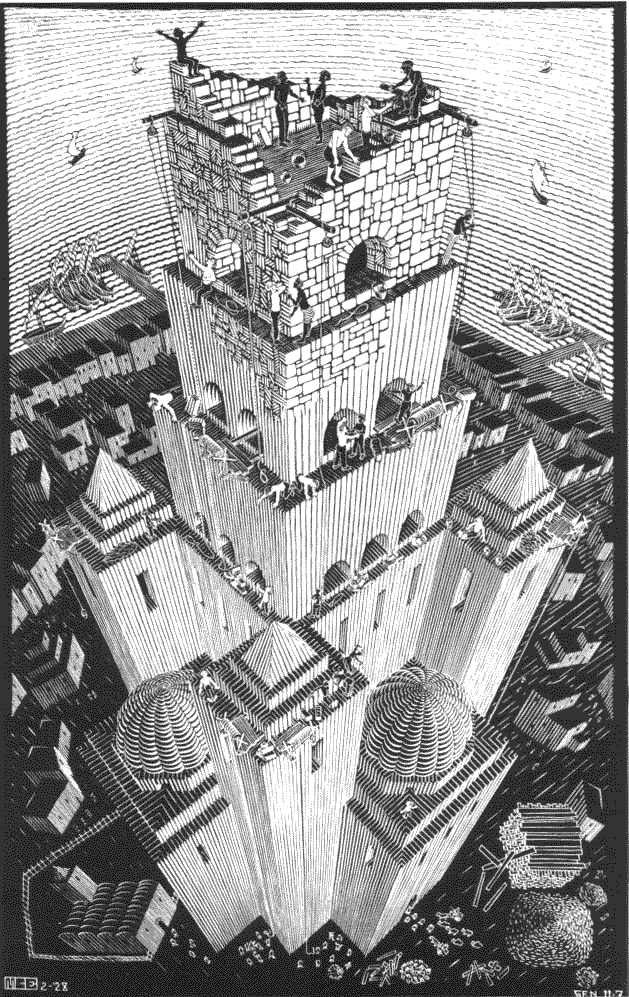 MODS?
EAC?
Dublin Core?
MARC?
KML?
EAD?
METS?
VRA Core?
To wrap?
MADS?
Society for Florida Archivists (5/2012)
Nemmers and Sullivan
99
Evidence-based
Universities within Florida ( 10 schools )
Digital Objects
MARC ( linked to catalog )
Dublin Core ( no wrapper, simple objects )
METS wrapper ( for complex items )
MODS
EAD for Finding Aids / Guides
OAI-PMH Harvesting
Society for Florida Archivists (5/2012)
Nemmers and Sullivan
100
“One standard to rule them all”
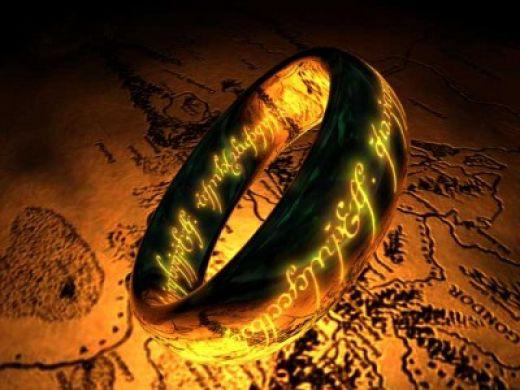 Society for Florida Archivists (5/2012)
Nemmers and Sullivan
101
“One standard to rule them all”
METS Wrapper
Society for Florida Archivists (5/2012)
Nemmers and Sullivan
102
“One standard to rule them all”
METS Wrapper
DC  MODS
Additional custom metadata
Society for Florida Archivists (5/2012)
Nemmers and Sullivan
103
“One standard to rule them all”
METS Wrapper
Dublin Core
Additional custom metadata
Society for Florida Archivists (5/2012)
Nemmers and Sullivan
104
“One standard to rule them all”
METS Wrapper
MODS
Additional custom metadata
Society for Florida Archivists (5/2012)
Nemmers and Sullivan
105
“One standard to rule them all”
METS Wrapper
MODS
VRA Core
Darwin Core
Additional custom metadata
Society for Florida Archivists (5/2012)
Nemmers and Sullivan
106
“One standard to rule them all”
Archival
Service
METS
MODS
Greenstone
SobekCM
Society for Florida Archivists (5/2012)
Nemmers and Sullivan
107
“One standard to rule them all”
Archival
Service
METS
Fedora,
ContentDM, etc…
MODS
SobekCM
Society for Florida Archivists (5/2012)
Nemmers and Sullivan
108
Standards Comparison
Link to external comparison

                  http://digital.uflib.ufl.edu/development/standards_comparison.pdf
Society for Florida Archivists (5/2012)
Nemmers and Sullivan
109
Lessons / Standards Conclusions
Try not to tie your metadata to your system
Archival vs. Service

Don’t be afraid of extending for your own needs, but continue to follow the standards

Don’t cripple your metadata / Prepare for the most information you would want
METS / MODS v. simple Dublin Core
Society for Florida Archivists (5/2012)
Nemmers and Sullivan
110
Tools
Society for Florida Archivists (5/2012)
Nemmers and Sullivan
111
Metadata Tools
Library of Congress site of METS utilities
http://www.loc.gov/standards/mets/mets-tools.html

SobekCM METS Editor (UF)
http://ufdc.ufl.edu/metseditor

MarcEdit Tool
http://people.oregonstate.edu/~reeset/marcedit/html/index.php
Society for Florida Archivists (5/2012)
Nemmers and Sullivan
112
Review of Topics
What is metadata?

What is your digital resource?

Standards

Standards Comparison

Tools
Society for Florida Archivists (5/2012)
Nemmers and Sullivan
113
Questions?
Society for Florida Archivists (5/2012)
Nemmers and Sullivan
114
Exercise 2: Individual
Handout includes descriptive info for an object that will be digitized

Map from non-standard source metadata to Dublin Core
Society for Florida Archivists (5/2012)
Nemmers and Sullivan
115
[Speaker Notes: Show importance of standards, interoperability, etc.

Use this: This is a fairly typical mapping requirement. In order to create a union catalog of disparate resources, or share metadata from various different sources and systems, we need a common metadata format to map into. Simple DC is often selected for such purposes. Simple DC is also the minimum metadata format for metadata harvesting via the Open Archives Initiative Protocol for Metadata Harvesting (OAI-PMH). In other words, if you wish to allow information about the content of your collections to be harvested via OAI, you must at least provide a simple DC record for every resource (you can provide richer metadata).]
Section 2.4: Digital Asset Management System
Society for Florida Archivists (5/2012)
Nemmers and Sullivan
116
DAMS
ContentDM
DigiTool
Omeka
Greenstone 

Fedora
Dspace
Custom ( SobekCM )
Society for Florida Archivists (5/2012)
Nemmers and Sullivan
117
[Speaker Notes: Show importance of standards, interoperability, etc.

Use this: This is a fairly typical mapping requirement. In order to create a union catalog of disparate resources, or share metadata from various different sources and systems, we need a common metadata format to map into. Simple DC is often selected for such purposes. Simple DC is also the minimum metadata format for metadata harvesting via the Open Archives Initiative Protocol for Metadata Harvesting (OAI-PMH). In other words, if you wish to allow information about the content of your collections to be harvested via OAI, you must at least provide a simple DC record for every resource (you can provide richer metadata).]
Archival Information System
Archon
Archivist Toolkit

ArchiveSpace
Society for Florida Archivists (5/2012)
Nemmers and Sullivan
118
[Speaker Notes: Show importance of standards, interoperability, etc.

Use this: This is a fairly typical mapping requirement. In order to create a union catalog of disparate resources, or share metadata from various different sources and systems, we need a common metadata format to map into. Simple DC is often selected for such purposes. Simple DC is also the minimum metadata format for metadata harvesting via the Open Archives Initiative Protocol for Metadata Harvesting (OAI-PMH). In other words, if you wish to allow information about the content of your collections to be harvested via OAI, you must at least provide a simple DC record for every resource (you can provide richer metadata).]
Section 2.5: Archiving and Preservation of Digital Projects
Society for Florida Archivists (5/2012)
Nemmers and Sullivan
119
Digitization: One Puzzle Piece
Digitization is one piece of a digital preservation plan, but only one piece
Without the rest of the puzzle,  digitization is ultimately useless for preserving and archiving our historical and cultural resources
Include Digital Preservation and full             lifecycle of the image and data in                          all digitization plans.
Society for Florida Archivists (5/2012)
Nemmers and Sullivan
120
Preservation and Long-Term Access Through Networked Services Project Survey
Surveyed over 200 organizations, mostly European archives and libraries
Digital content volume to increase 25-fold over next decade
70% of respondents expect to hold over 100TB of content
Only 47% of organizations had an allocated budget for digital preservation
(http://www.planets-project.eu/publications)
Large-Scale Digitization
Society for Florida Archivists (5/2012)
Nemmers and Sullivan
121
Digital Preservation Is…
Digital preservation is:
Active
Constant process
Exponentially multi-tiered
About ensuring continuing accessibility
Relatively new and somewhat in its infancy
Society for Florida Archivists (5/2012)
Nemmers and Sullivan
122
Digital Preservation is NOT…
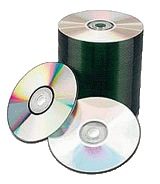 Compact Disks
2002 – 6,000 CD’s ( 2.6 TB )
2008 – 23,000 CD/DVD ( 48 TB )
Unmanageable 
Slowly deteriorating
Two (or 3 or 4) copies
Society for Florida Archivists (5/2012)
Nemmers and Sullivan
123
Table of Contents
What to preserve?  How do I know it is preserved?
Object-level Preservation
File-level Preservation
Organizational: Trustworthy Digital Repositories
Recommendations
Questions
Society for Florida Archivists (5/2012)
Nemmers and Sullivan
124
What to Preserve?
How do I know it is preserved?
Society for Florida Archivists (5/2012)
Nemmers and Sullivan
125
What to preserve? How do I know it is preserved?
Text-level preservation?
Aujourd'hui premier janvier dix huit cent quatre, le Général en chef de l'Armée indigène, accompagné des généraux, chefs de l'armée, convoqués à l'effet de prendre les mesures qui doivent tendre au bonheur du pays: 

Après avoir fait connaître aux généraux assemblés ses véritables intentions d'assurer à jamais aux indigènes d'Haïti un gouvernement stable, objet de sa plus vive sollicitude : ce qu'il a fait à un discours qui tend à faire connaître aux puissances étrangères la résolution de rendre le pays indépendant, et de jouir d'une liberté consacrée par le sang du peuple de cette île ; et, après avoir recueilli les avis, a demandé que chacun des généraux assemblés prononçât le serment de renoncer à jamais à la France, de mourir plutôt que de vivre sous sa domination, et de combattre jusqu'au dernier soupir pour l'indépendance.
Society for Florida Archivists (5/2012)
Nemmers and Sullivan
126
[Speaker Notes: Encoding concerns remain]
What to preserve? How do I know it is preserved?
Text-level preservation?
Today, January 1, 1804, the General in Chief of the Indigenous Army, accompanied by generals and army chiefs convoked in order to take measures tending to the happiness of the country: 

After having made known to the assembled generals his true intention of forever ensuring to the natives of Haiti a stable government — the object of his greatest solicitude, which he did in a speech that made known to foreign powers the resolution to render the country independent, and to enjoy the liberty consecrated by the blood of the people of this island; and, after having gathered their opinions, asked each of the assembled generals to pronounce a vow to forever renounce France; to die rather than to live under its domination; and to fight for independence with their last breath.
Society for Florida Archivists (5/2012)
Nemmers and Sullivan
127
What to preserve? How do I know it is preserved?
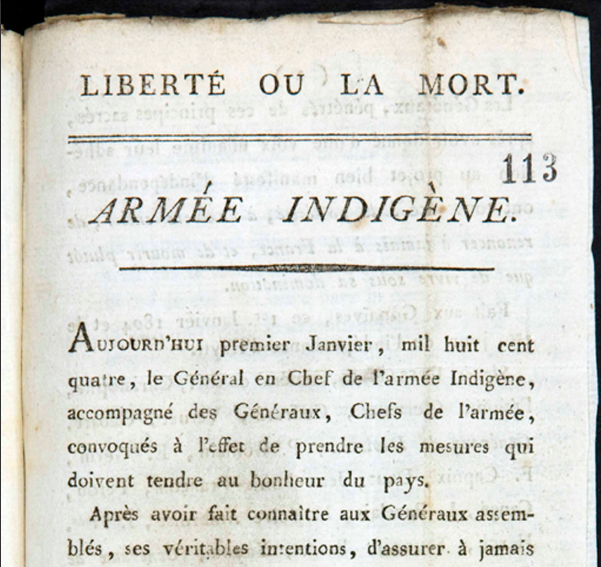 Society for Florida Archivists (5/2012)
Nemmers and Sullivan
128
What to preserve? How do I know it is preserved?
“It is the actual information content of a document, data-set, or sound or video recording that should be preserved, not the Microsoft Word file, or the Excel spreadsheet, or the QuickTime movie.”                                                                  

- Angela Dappert and Markus Enders (British Library)  “Digital Preservation Metadata Standards.” Information Standards Quarterly. Spring 2010.


Also the context and layout though.
Society for Florida Archivists (5/2012)
Nemmers and Sullivan
129
Object-Level Preservation
Society for Florida Archivists (5/2012)
Nemmers and Sullivan
130
Object-Level Preservation
More than just the images and text (but also!) 

Descriptive Information
Describes the intellectual entity ( title, author )
Same information used for discovery and display of object
Structural Information
Table of contents, page order
File Information
File size
Checksums and digital signatures for fixity and authenticity checks
Administrative Information
Provenance and access conditions for the object
Society for Florida Archivists (5/2012)
Nemmers and Sullivan
131
Object-Level Metadata
METS
Metadata Encoding and Transmission Standard
Descriptive Metadata Container
MODS ( Metadata Object Description Standard )
Dublin Core
VRACore ( Visual Resource Association )
MarcXML
Structural Metadata
Technical File Metadata
Administrative Metadata
Society for Florida Archivists (5/2012)
Nemmers and Sullivan
132
PREMIS
PREservation Metadata : Implementation Strategies
Metadata needed to support preservation
Contains what “most working repositories are likely to need to know” ( Dappert and Enders )
HUGE data dictionary – must pick and choose
Describes historical preservation actions/agents
Provides information needed for any future preservation actions
Can be encoded in METS file
Society for Florida Archivists (5/2012)
Nemmers and Sullivan
133
PREMIS
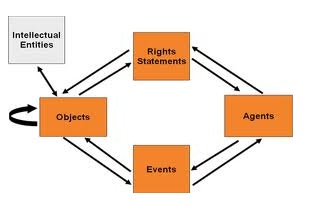 Society for Florida Archivists (5/2012)
Nemmers and Sullivan
134
PREMIS
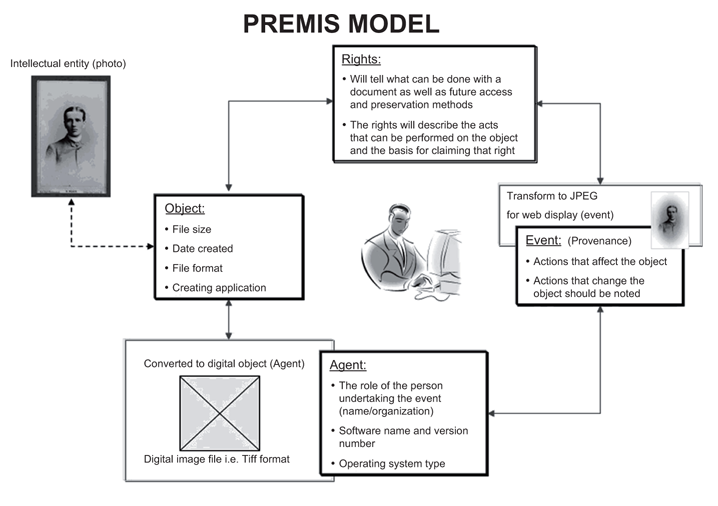 Society for Florida Archivists (5/2012)
Nemmers and Sullivan
135
File-Level Preservation
Society for Florida Archivists (5/2012)
Nemmers and Sullivan
136
Necessary Preservation File Information
Example PREMIS Image Record 
Checksums and Size
Preservation Level ( full, bitwise, etc.. )
Behaviors
Format ( MIME, Format Registry, Validation Info )
Creating Applications
Capture Information (MIX)
Environments ( software, operating system, processor, hardware )
All migrations events
Society for Florida Archivists (5/2012)
Nemmers and Sullivan
137
File Format Migration / Emulation
Any sound preservation strategy must deal with the ephemeral nature of file formats
Migration v. Emulation
Must either constantly migrate forward or at least have a migration strategy
Migration strategy is also ephemeral and represents best current options
Society for Florida Archivists (5/2012)
Nemmers and Sullivan
138
Recommended File Formats
Four basic criteria
Specification must be freely available
Must be no patents or licenses on the format
Other digital repositories using or endorsed format
Variety of tools for writing and rendering format
Society for Florida Archivists (5/2012)
Nemmers and Sullivan
139
Recommended File Formats
Migration strategy is also ephemeral and represents best current options

Archivematica ( UNESCO preservation system )
Presented with a .WMV ( Windows Media Video ) proprietary file
Current strategy: Convert to MPEG-2
Future strategy: Convert to Motion JPEG2000
Society for Florida Archivists (5/2012)
Nemmers and Sullivan
140
Organizational: Trustworthy Digital Repositories
Society for Florida Archivists (5/2012)
Nemmers and Sullivan
141
Alexandria Library
Society for Florida Archivists (5/2012)
Nemmers and Sullivan
142
Alexandria Library
Society for Florida Archivists (5/2012)
Nemmers and Sullivan
143
Digital Preservation Community Process Models
Open Archival Information System (OAIS)
Preserving Digital Information published by Task Force on Archiving Digital Information in 1996.
Draft OAIS reference model published in 1999
Primary benchmark and chief process model for the preservation of digital assets

InterPARES
International Researchon Permanent Authentic Records in Electronic Systems.
Focuses on records maintenance

Digital Curation Centre: Curation Lifecycle Model
Defines three levels of preservation and best practices for each
Society for Florida Archivists (5/2012)
Nemmers and Sullivan
144
OAIS Reference Model
Provides framework for understanding of archival concepts needed for long term digital information preservation and access
Provides concepts needed by non-archival organizations to be effective participants in the preservation process
Provides framework for describing and comparing different strategies and techniques
Provides basis for comparing data models of digital information preserved and how they change over time
 Guides the identification and production of OAIS-related standards
Society for Florida Archivists (5/2012)
Nemmers and Sullivan
145
An OAIS must:
Negotiate for and accept appropriate information from producers
Obtain enough rights to ensure long term preservation
Determine the designated community
Ensure preserved objects are independently understandable to designated community
Follow documented policies and procedures which ensure the information is preserved against all reasonable contingencies
Ensure object can be disseminated as authenticated copies of the original or the original
 Make preservation information available to designated community
Society for Florida Archivists (5/2012)
Nemmers and Sullivan
146
Toward Certified Digital Repositories
Where are we?
Granular standards (PREMIS)
Process Models (OAIS, InterPARES)
In 2000, RLG and OCLC published Trusted Digital Repositories: Attributes and Responsibilities
This inches us closer, by defining a Trusted Digital Repository and expands the discussion to include the policies, standards, as well as technology infrastructure as a trusted system.
Society for Florida Archivists (5/2012)
Nemmers and Sullivan
147
Developing Metrics for Certification
Nestor Catalogue of Criteria for Trusted Digital Repositories
Network of Expertise in Long-term Storage of Digital Resources
Provides:
Information and criteria for self-assessment for digital repositories
Training Tools
Iterative process – Documentation, Transparency, Adequacy, and Measurability
Society for Florida Archivists (5/2012)
Nemmers and Sullivan
148
Developing Metrics for Certification
DRAMBORA
Digital Repository Audit Model Based on Risk Assessment
Digital Curation Center (DCC) and Digital Preservation Europe (DPE)
Focuses on risk identification, risk prioritization, and risk mitigation of risks through six step process of self-assessment.
Developed from a TRAC-based self-assessment originally
Society for Florida Archivists (5/2012)
Nemmers and Sullivan
149
Developing Metrics for Certification
TRAC
Trusted Repositories Audit & Certification Criteria & Checklist
Research Libraries Group (RLG) and U.S. National Archives and Record Administration (NARA) 
2005 - Grant from Andrew W. Mellon Foundation to develop procedures and activities to audit and certify digital archives.
2007 - Final publication includes 84 criteria
Organizational infrastructure
Digital object management
Technologies (IT and security)
Two repositories ( Portico and HathiTrust ) initially audited
Portico certified as a trustworthy digital repository for CRL community
Society for Florida Archivists (5/2012)
Nemmers and Sullivan
150
Toward Standards
Conformity Assessment Requirements for Bodies Providing Audi and Certification of Management Systems ( ISO/IEC 17021 ) is current international standard applied
Audit and Certification of Trustworthy Digital Respositories ( CCSDS 652.0-R1, ISO/DIS 16363 ) still under development as an ISO standard
Requirements for Bodies Providing Audit and Certification of Candidate Trustworthy Digital Respositories also under development as an ISO standard
Society for Florida Archivists (5/2012)
Nemmers and Sullivan
151
ArchivingRecommendation
Society for Florida Archivists (5/2012)
Nemmers and Sullivan
152
Recommendations
Be aware of the ongoing cost of preservation and plan according

Be a part of something larger
Subject-based trusted repositories
LLMC ( Law Library Microform Consortium )
Regional and International trusted repositories
HathiTrust
Florida Dark Archive / State Universities
Society for Florida Archivists (5/2012)
Nemmers and Sullivan
153
Review of Topics
What to preserve?  How do I know it is preserved?
Object-level Preservation
File-level Preservation
Organizational: Trustworthy Digital Repositories
Recommendations
Society for Florida Archivists (5/2012)
Nemmers and Sullivan
154
Questions?
Society for Florida Archivists (5/2012)
Nemmers and Sullivan
155
Section 3: Evaluation & Project Wrap-up
Society for Florida Archivists (5/2012)
Nemmers and Sullivan
156
Project Wrap-Up
Evaluation of success/failure
Promoting both products and the project itself
Final report for funding agencies
Future testing to improve products/services (e.g., usability, focus groups, surveys)
Society for Florida Archivists (5/2012)
Nemmers and Sullivan
157
Project Wrap-Up: Questions
What was final per-item cost?
What would you change if you had it do over again?
Were the products worth the expense/effort?
What did we learn from failures/mistakes?
Society for Florida Archivists (5/2012)
Nemmers and Sullivan
158
Assessing/Measuring Success
Determine criteria for measuring success at start of project
Choose method most appropriate for project (or required by funding agency):
Summative Evaluation
Outcomes-Based Evaluation
Best evaluation is both during and after
Difficult to assess if user needs met
Society for Florida Archivists (5/2012)
Nemmers and Sullivan
159
Summative Evaluation
Did we meet/not meet goals of the digital project?
Did we meet goals on time?
Were resources (staffing, budget) enough to get job done?
Includes evaluation of workflow and activities
Usually includes both quantitative and qualitative measures
Society for Florida Archivists (5/2012)
Nemmers and Sullivan
160
[Speaker Notes: Quantitative measures: size of digital collection, number of metadata records, number of page views, number of visits

Qualitative measures: usability, functionality, user satisfaction and needs met (info collected from focus groups, online surveys, interviews, etc.)]
Outcomes Based Evaluation
Shows if goals of the digital project were met/not met
User-centric (how have patrons benefitted)
Focus is on impacts/benefits of project rather than on activities
Includes evaluation of staffing, workflow, budget (were they enough to get job done)
Includes quantitative and qualitative measures
Encouraged by many grants
Society for Florida Archivists (5/2012)
Nemmers and Sullivan
161
[Speaker Notes: How has the project made a difference/impacted users?]
Components of Outcomes-Based Evaluation
Inputs/Resources
Activities
Outputs/Products
Quantifiable outcomes (e.g., # of users able to access holdings will increase)
Evaluation indicators
Methods/Sources for Evaluation
Society for Florida Archivists (5/2012)
Nemmers and Sullivan
162
[Speaker Notes: Outputs: # of images scanned, # of metadata records, online pages, project documentation, lesson plans, etc.
Outcome: Public (scholars, students, general) uses technology to access primary sources pertaining to Florida history
Indicator: # of views of digital objects online
Measure: Usage statistics from server logs]
Promotion/Publicity
Fairly standard for most projects
Traditional methods: newsletters, releases, listservs, presentations, journal articles, etc.
Newer methods: facebook, blogs, youtube, flickr, other social networking
Society for Florida Archivists (5/2012)
Nemmers and Sullivan
163
Questions?
Society for Florida Archivists (5/2012)
Nemmers and Sullivan
164
Exercise 3: Entire Group
Use list of project goals/activities created in Exercise 1
Create evaluation plan (summative or outcome-based)
Society for Florida Archivists (5/2012)
Nemmers and Sullivan
165